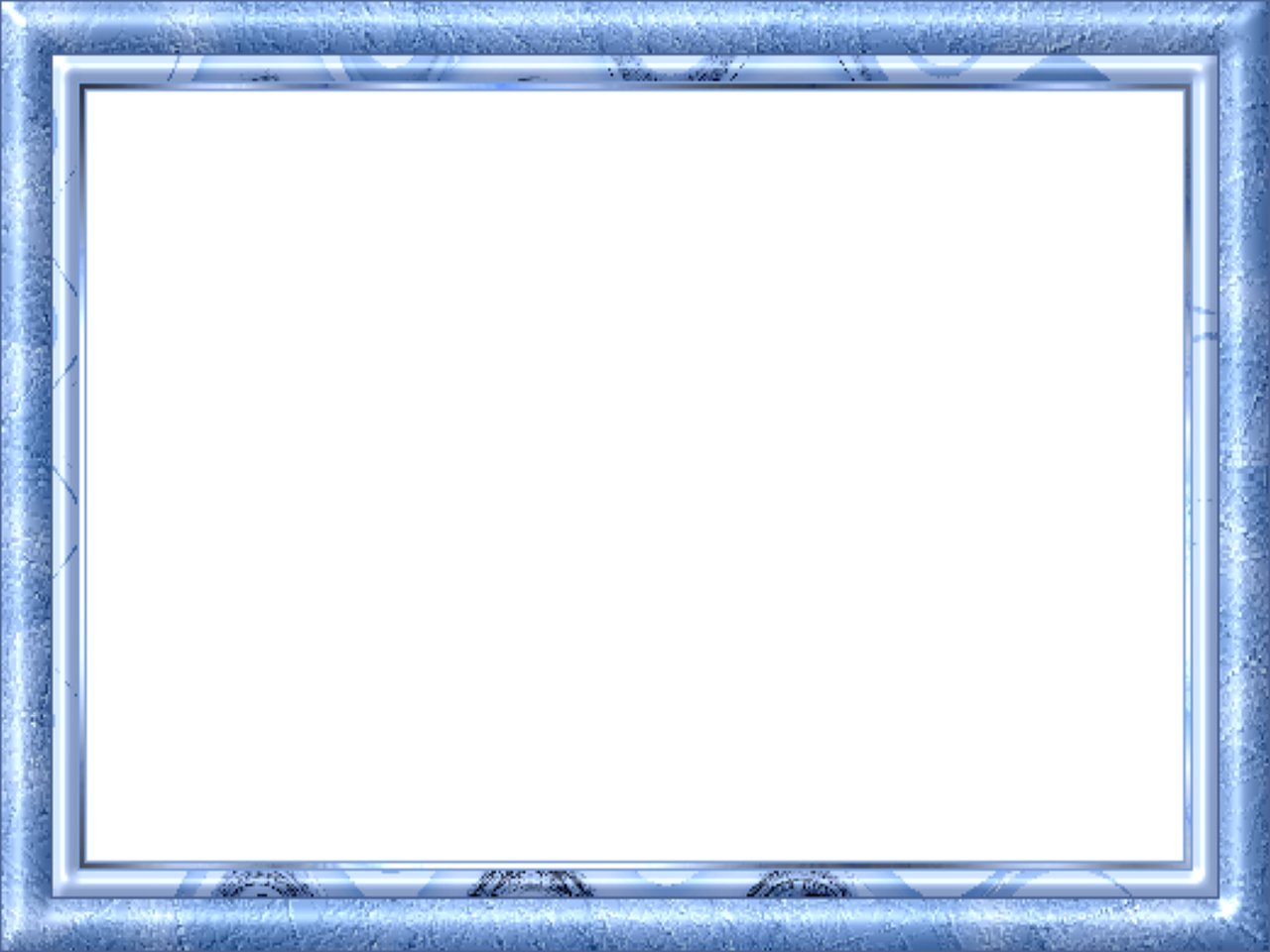 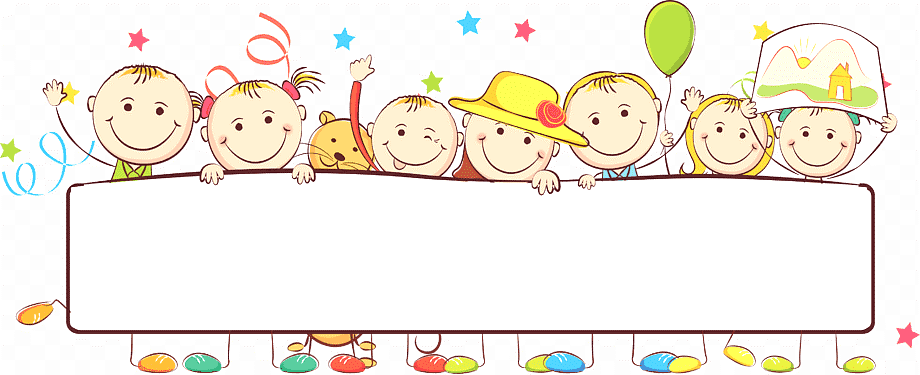 Урок русского языка 
и читательской грамотности во 2 классе
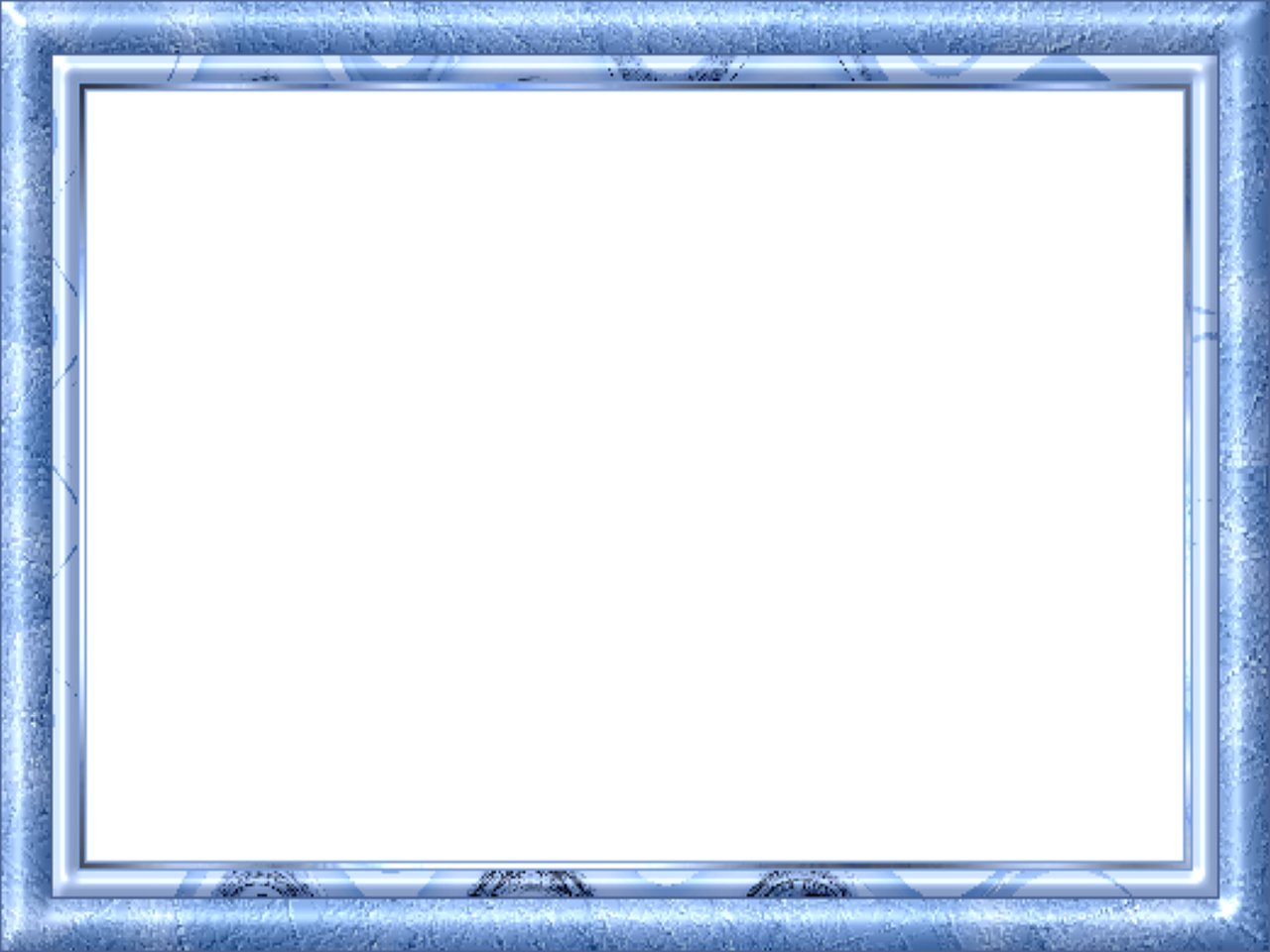 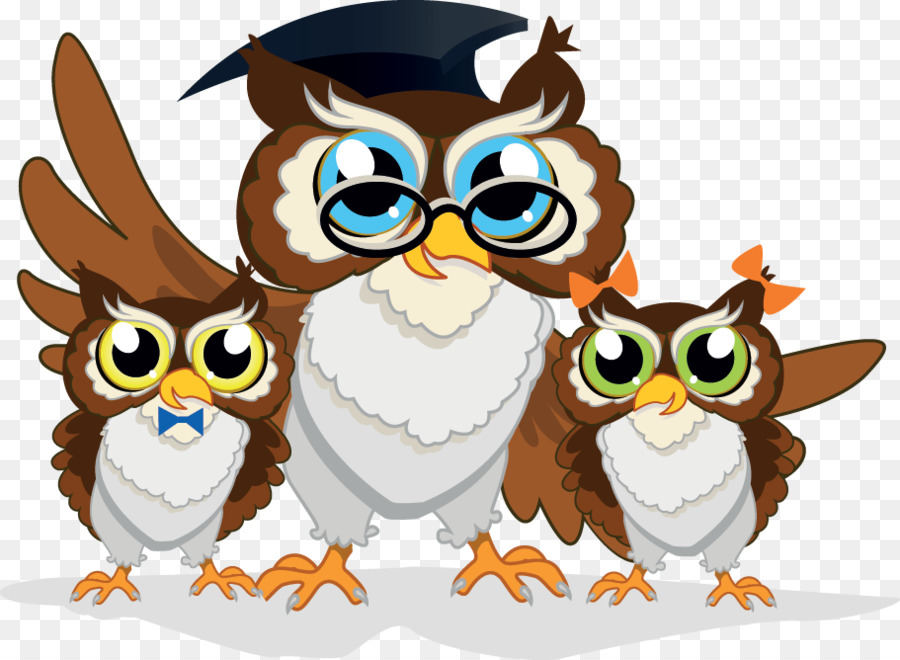 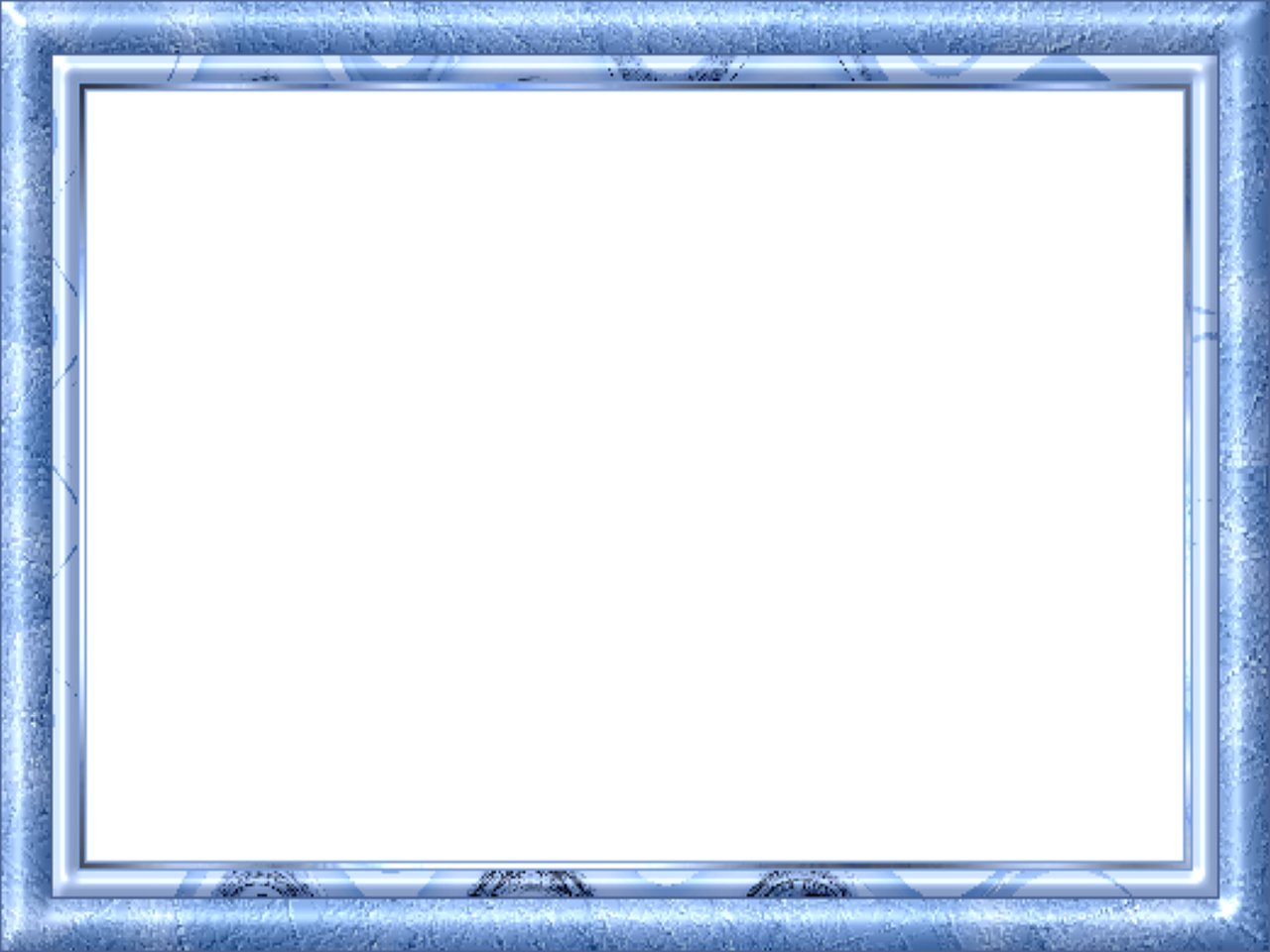 Проверка домашнего задания
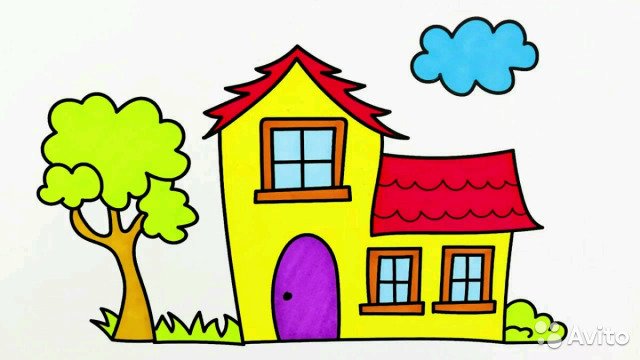 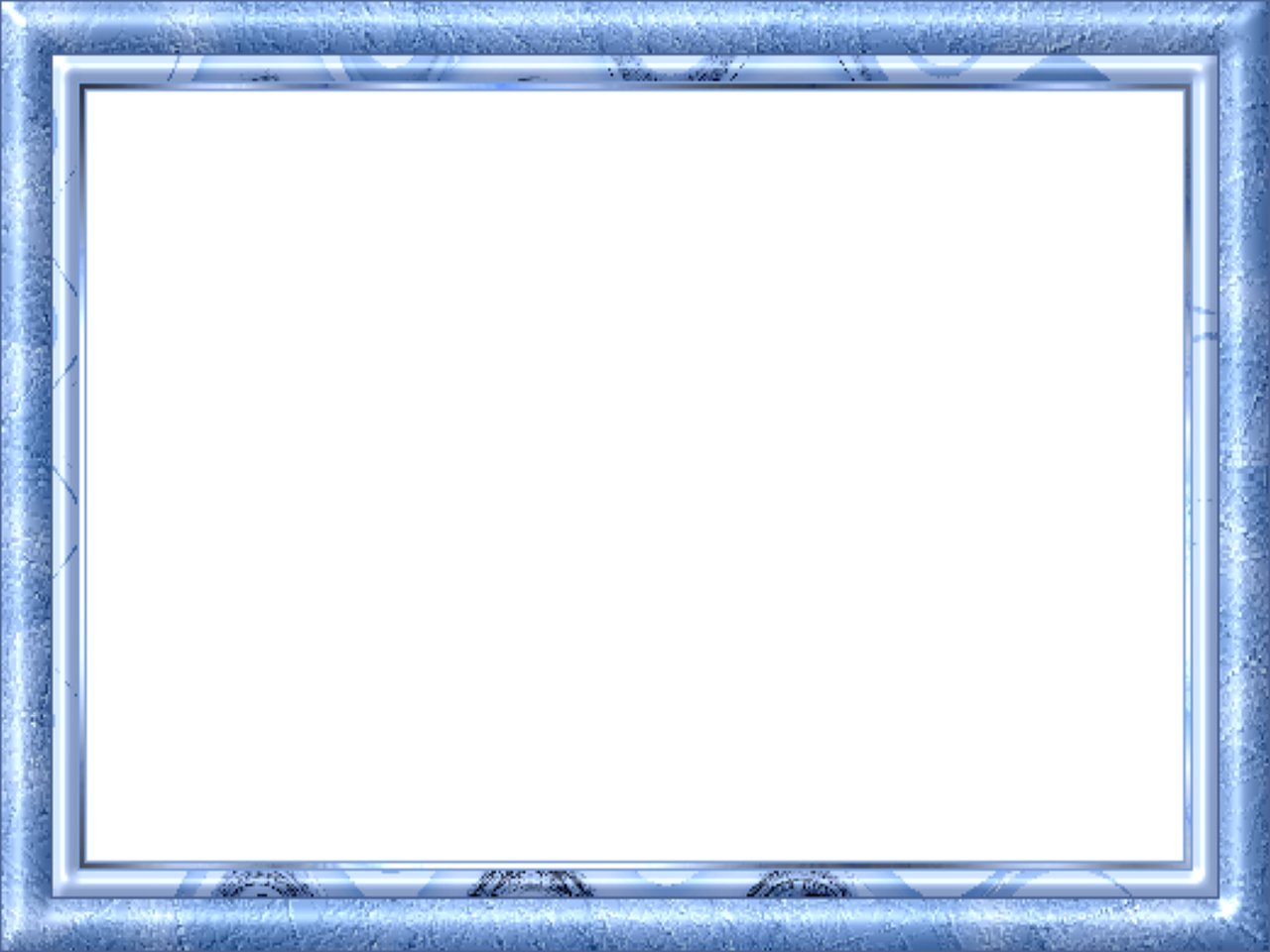 ДОМАШНЯЯ РАБОТА
 Прочитать 1 часть произведения Н.Ганиходжаева «Начало дружбы», составить план к 1 части рассказа.
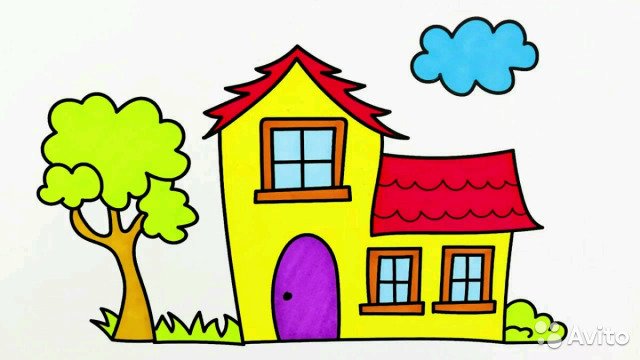 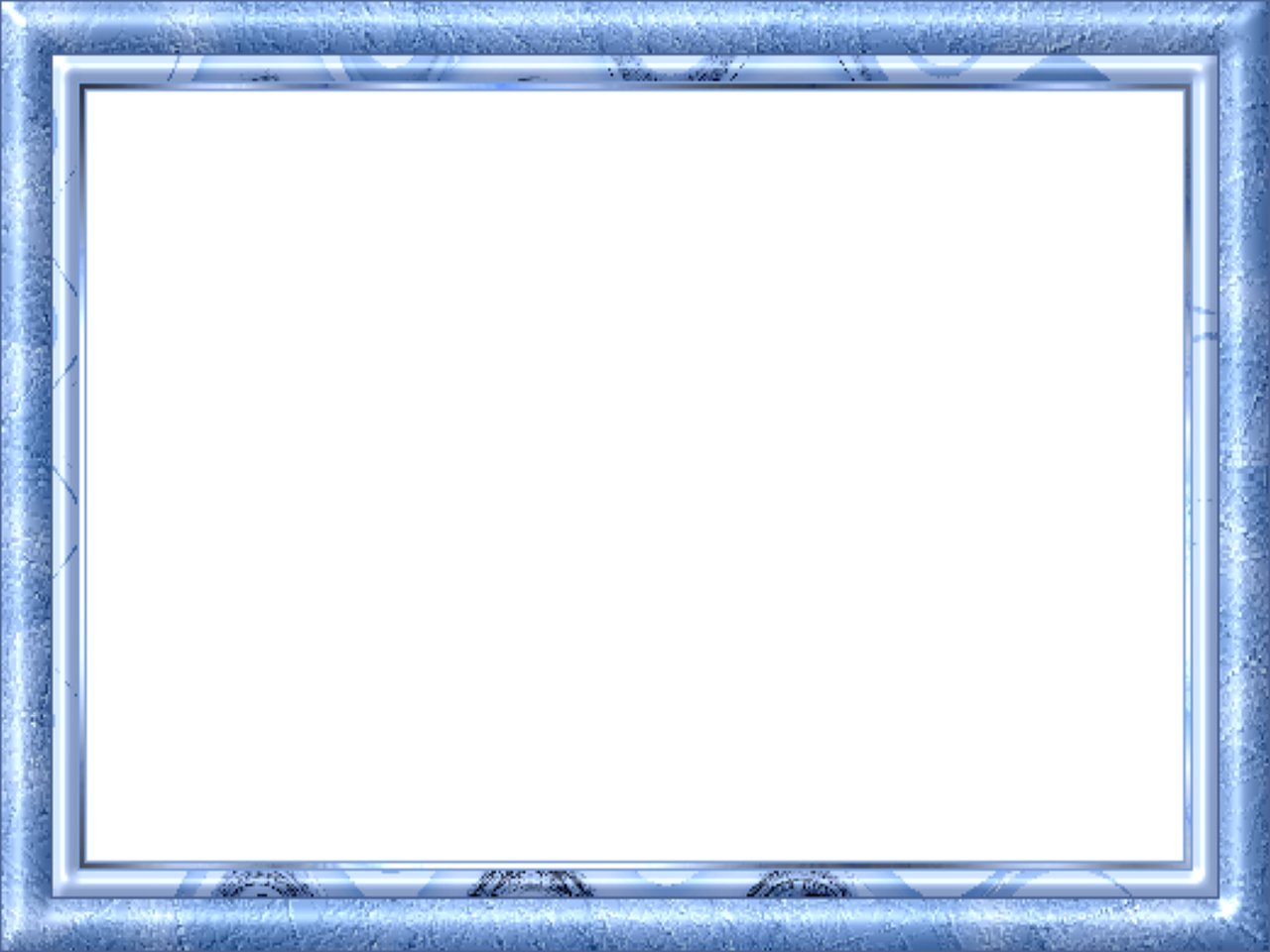 ПЛАН
1. Долгожданное тепло.
2. Крохотный щенок.
3. Добрый мальчик.
4. Вопрос бабушки.
5.Печальный конец истории .
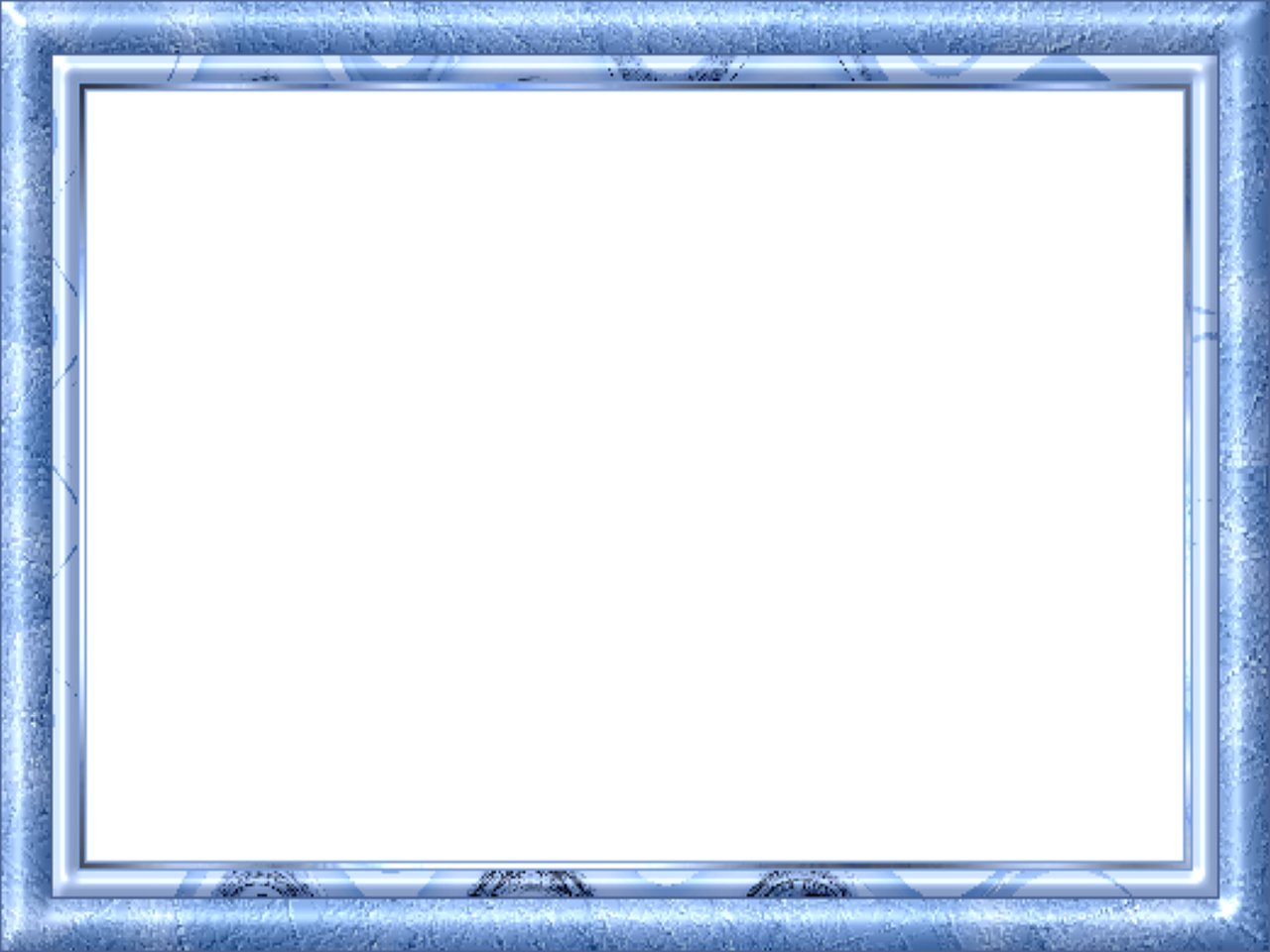 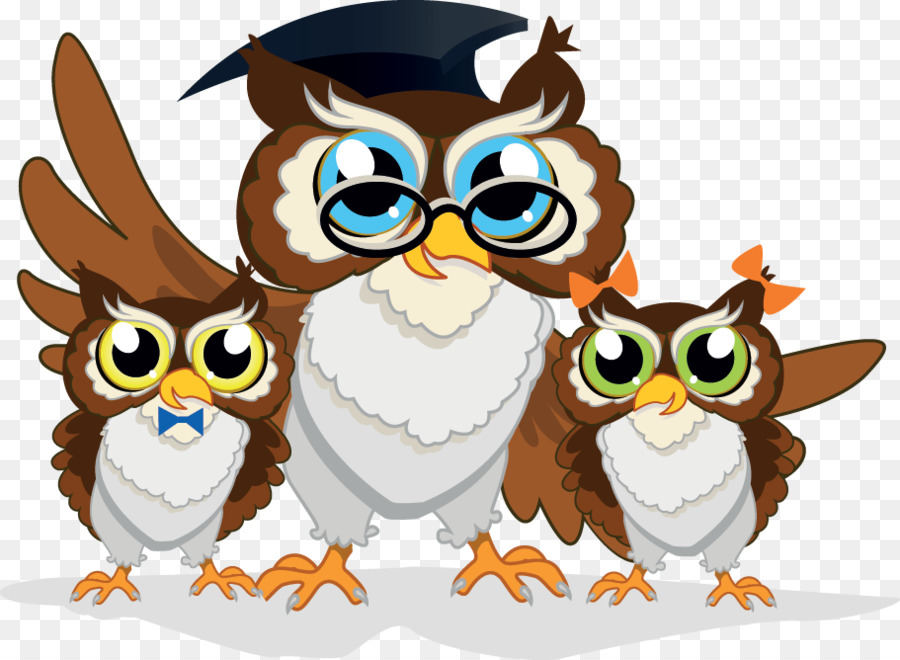 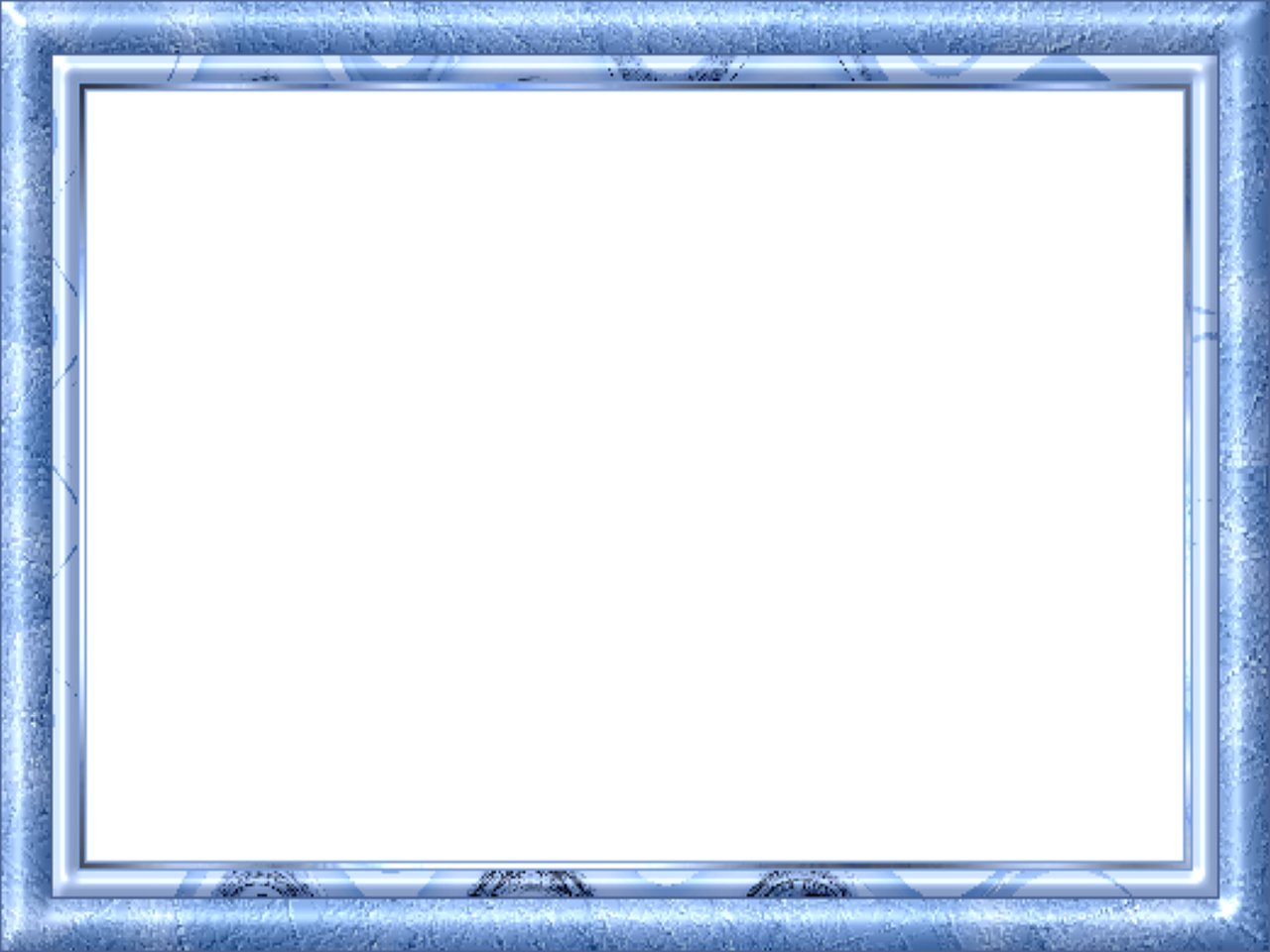 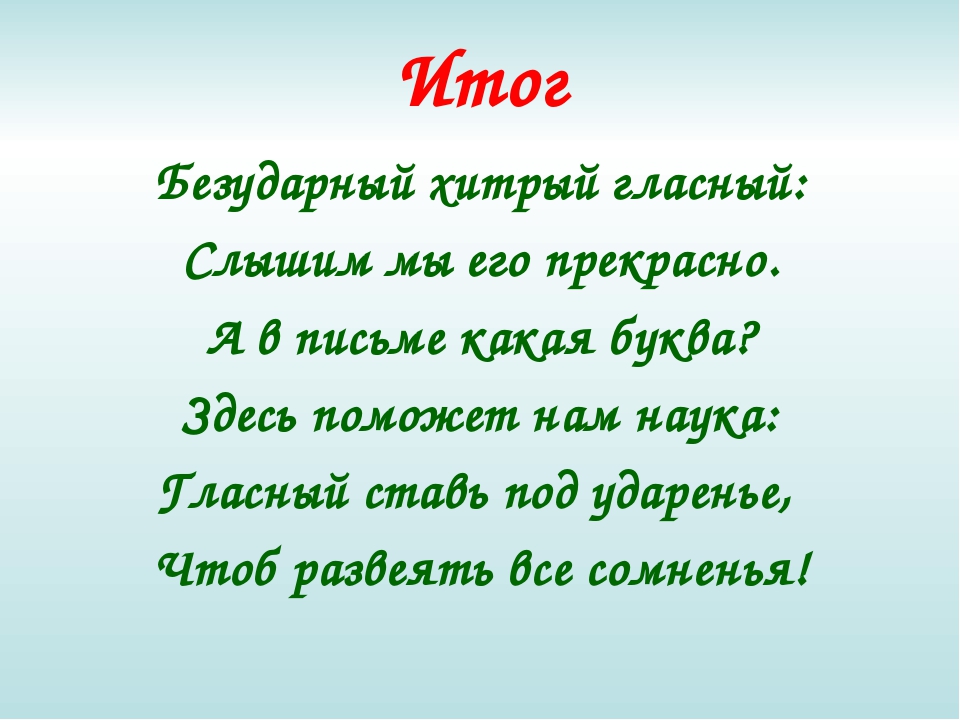 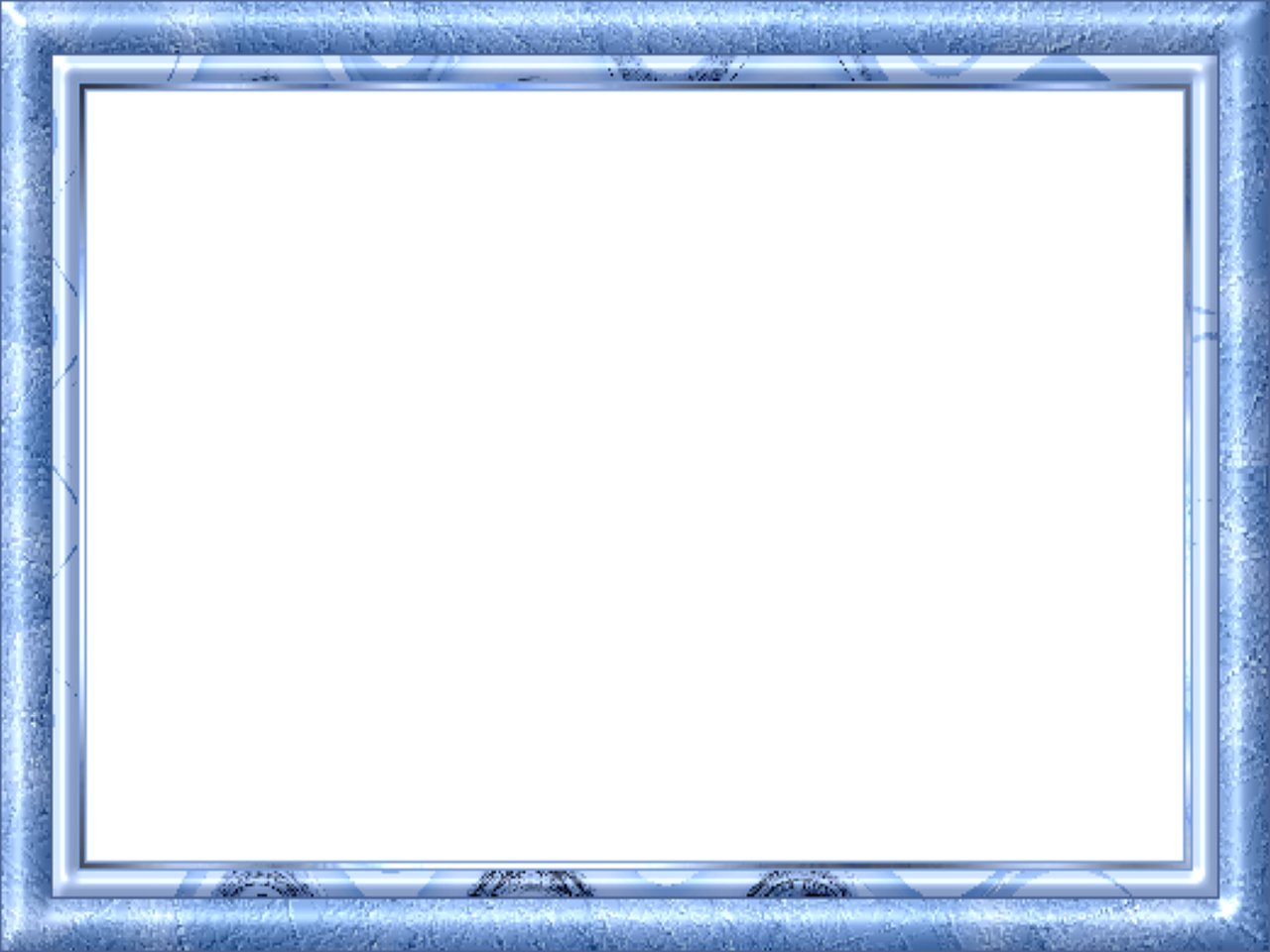 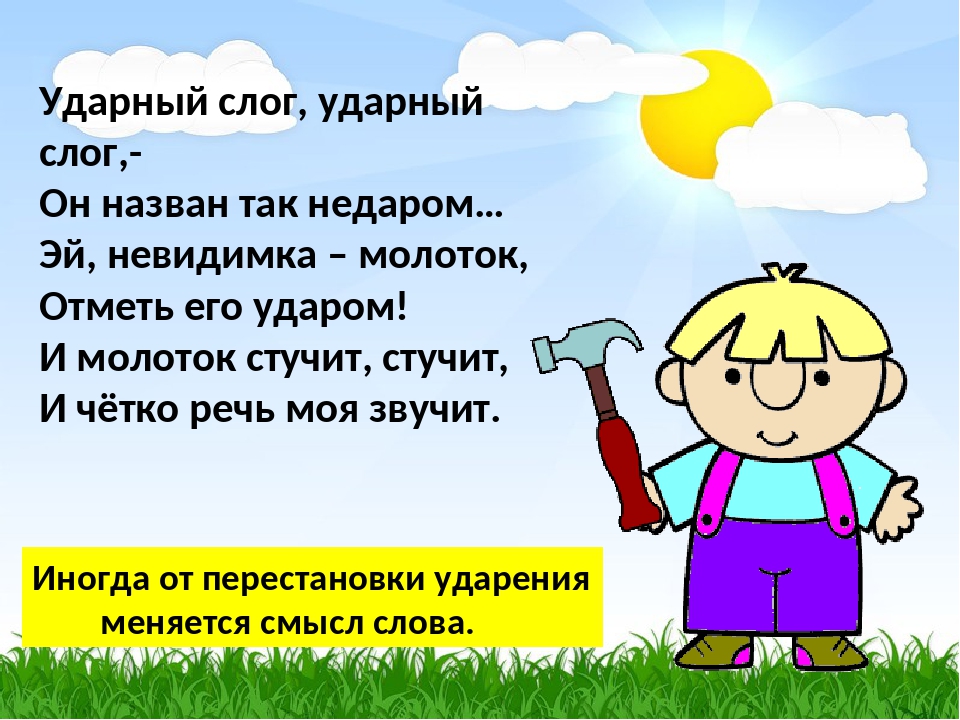 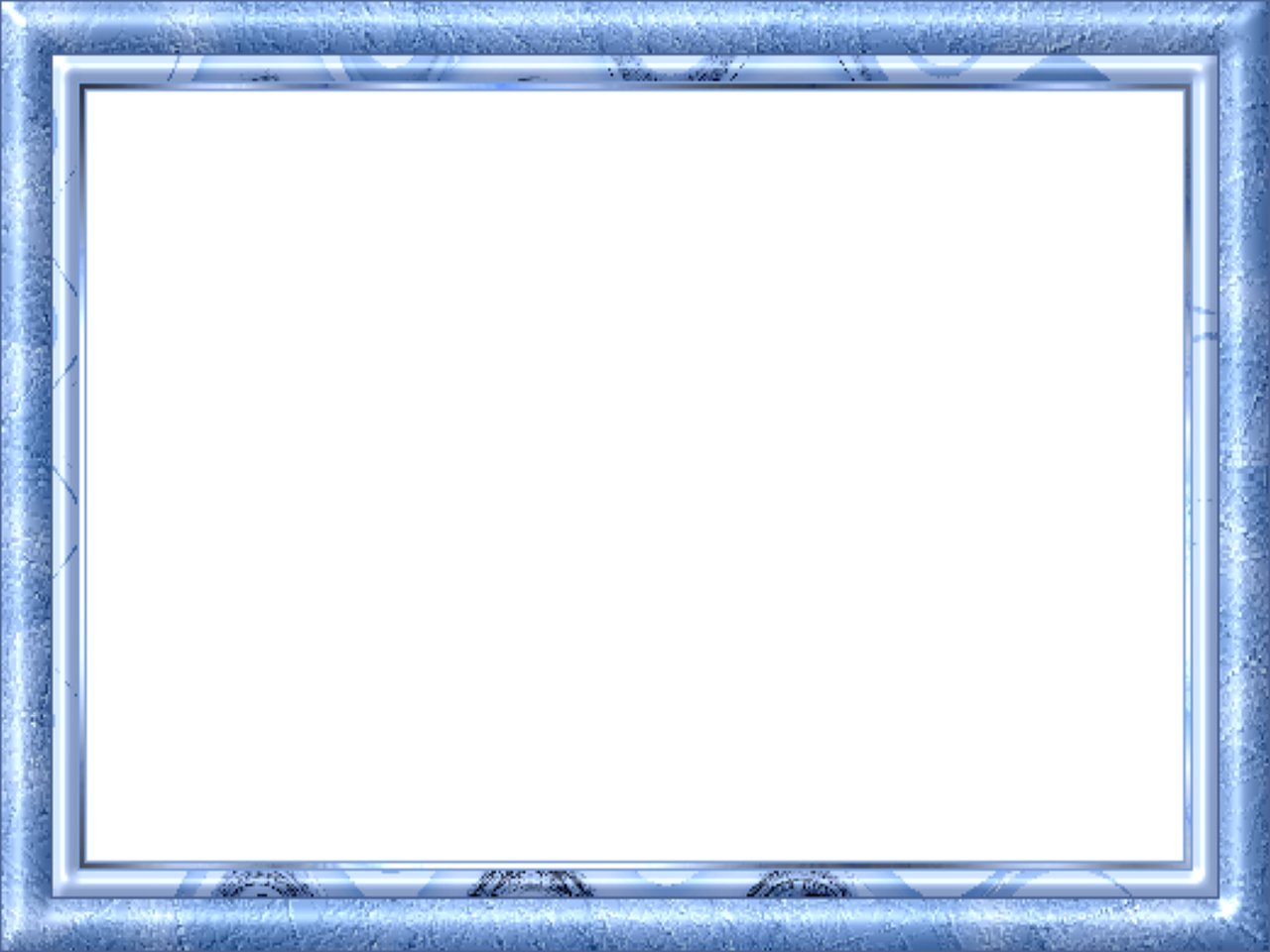 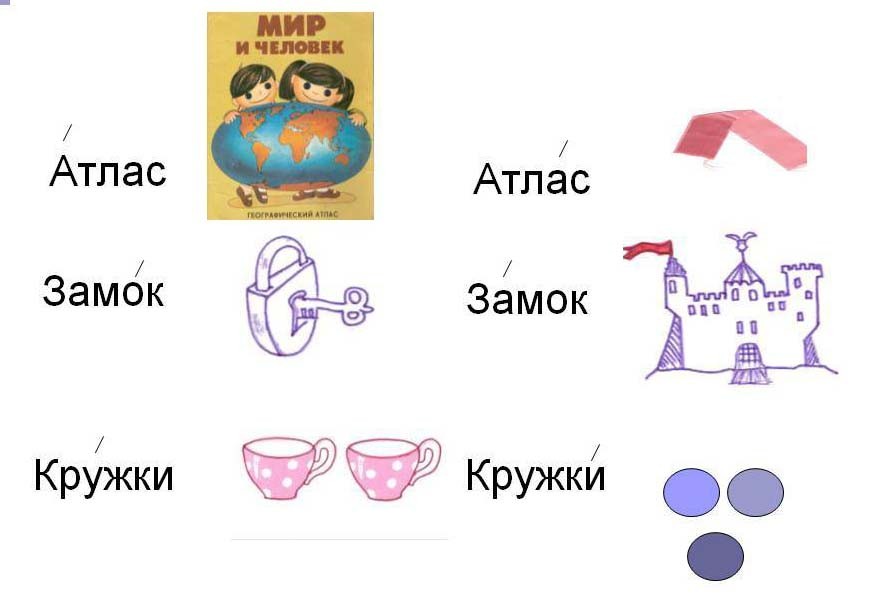 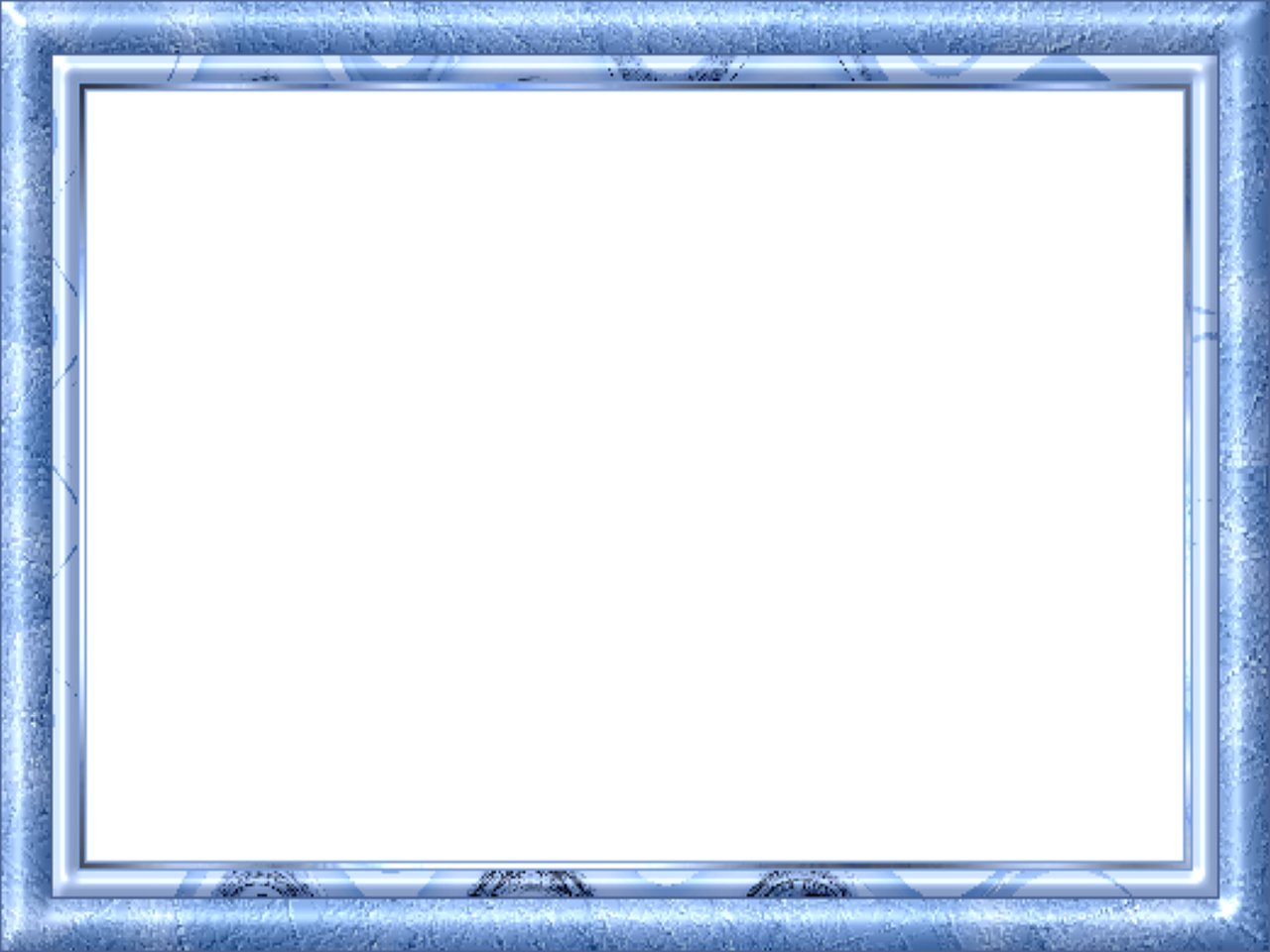 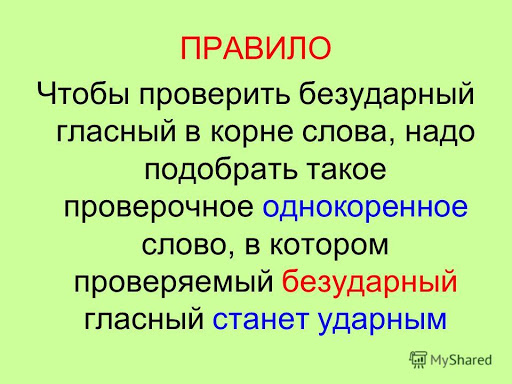 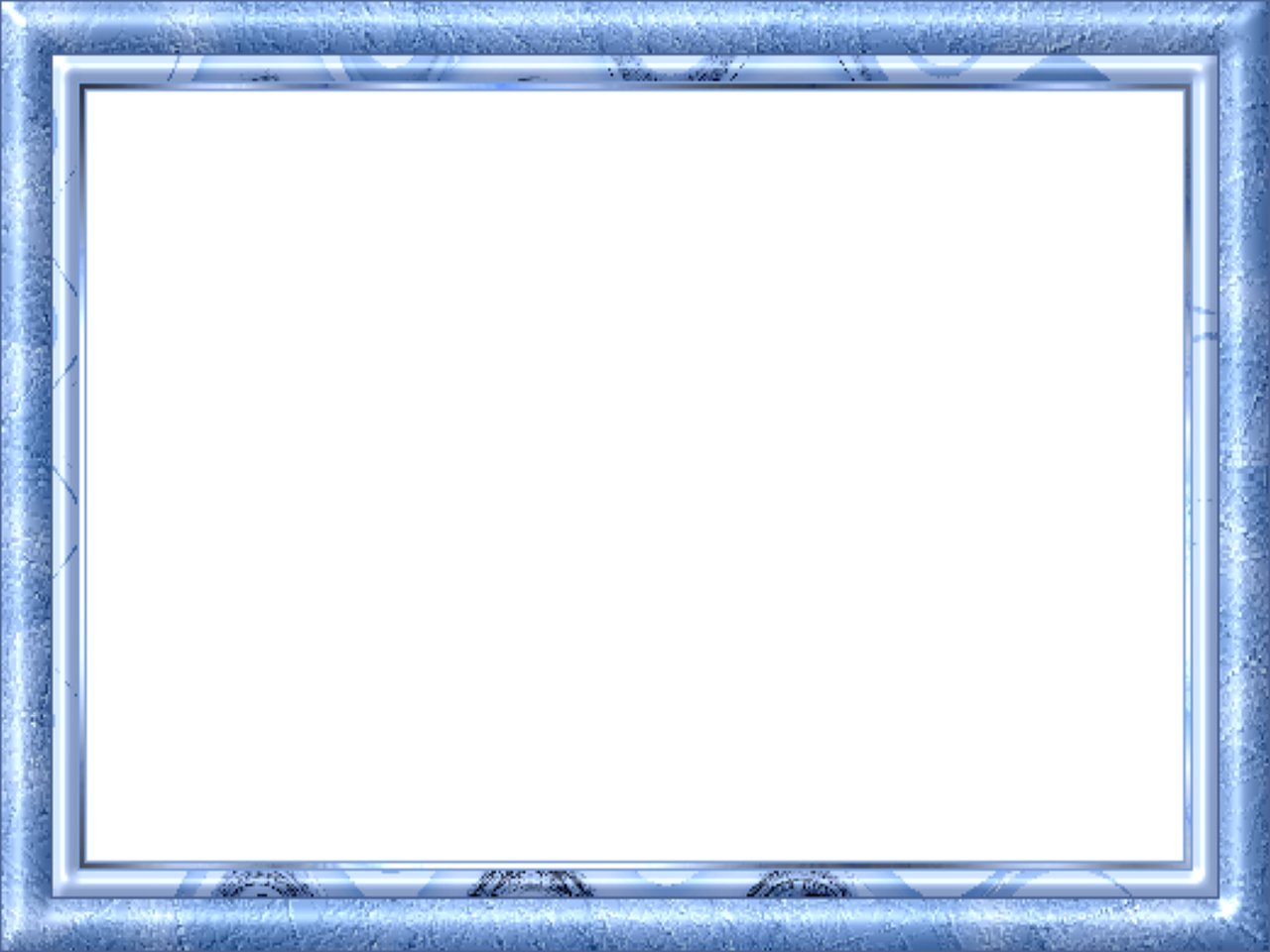 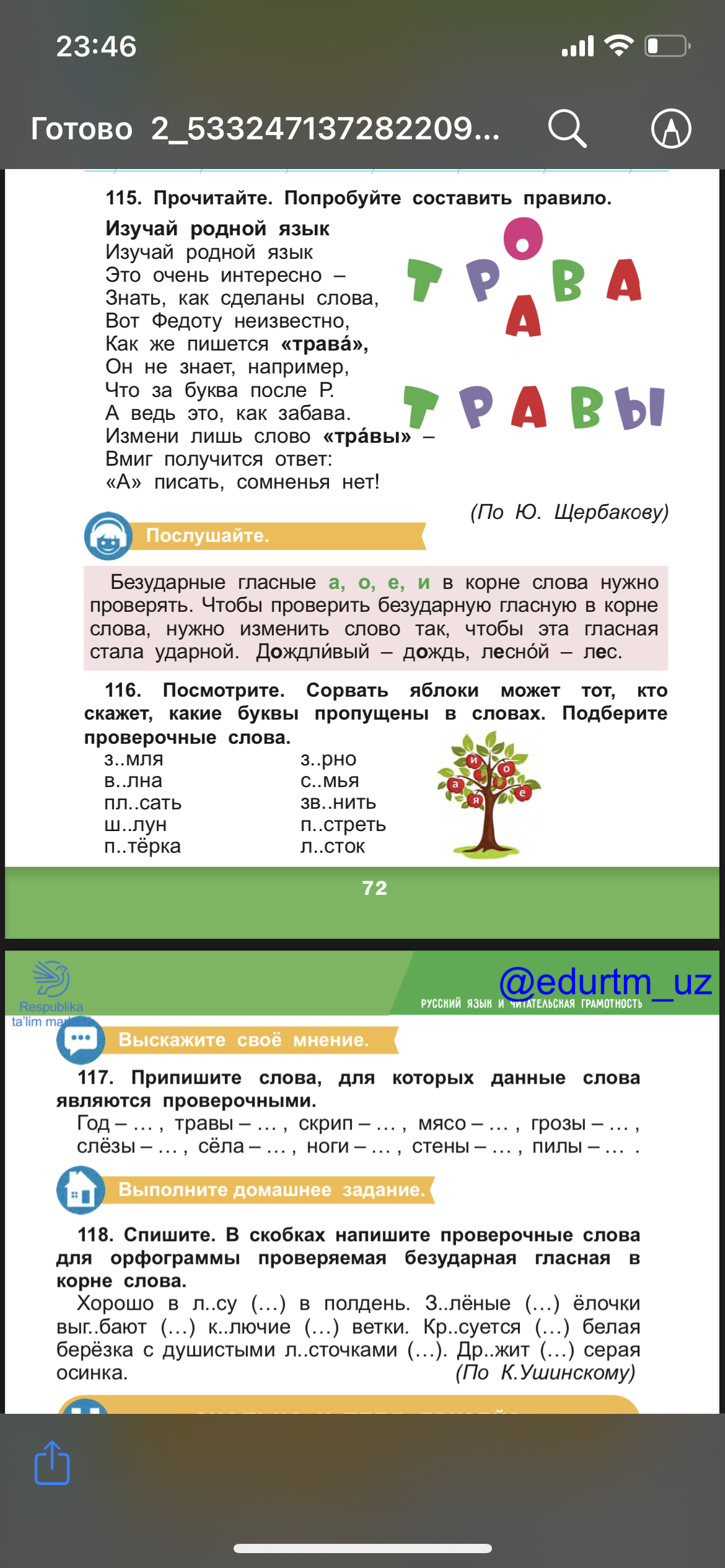 Год – года, травы – трава, скрип – скрипит, мясо – мясной  , 
грозы – гроза, слёзы – слеза, сёла – село, ноги – нога,
стены – стена, пилы – пила.
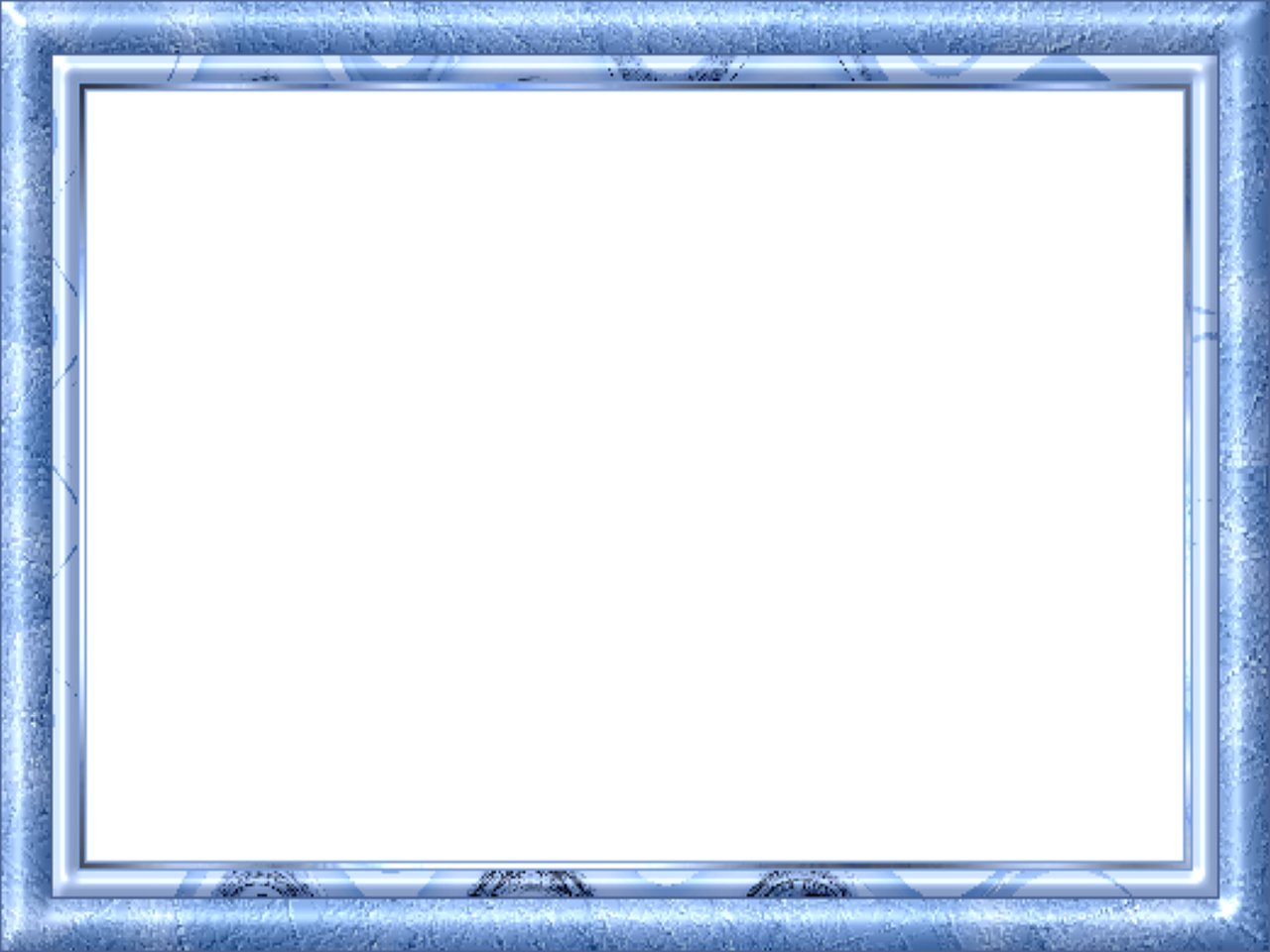 Вставь пропущенные буквы и объясни свой выбор
И
В  л…су    ж…вёт     л…са.
   Во дв…ре залаяла  Жучка.
   Мама  пошла  на  р…боту.
И
Е
О
А
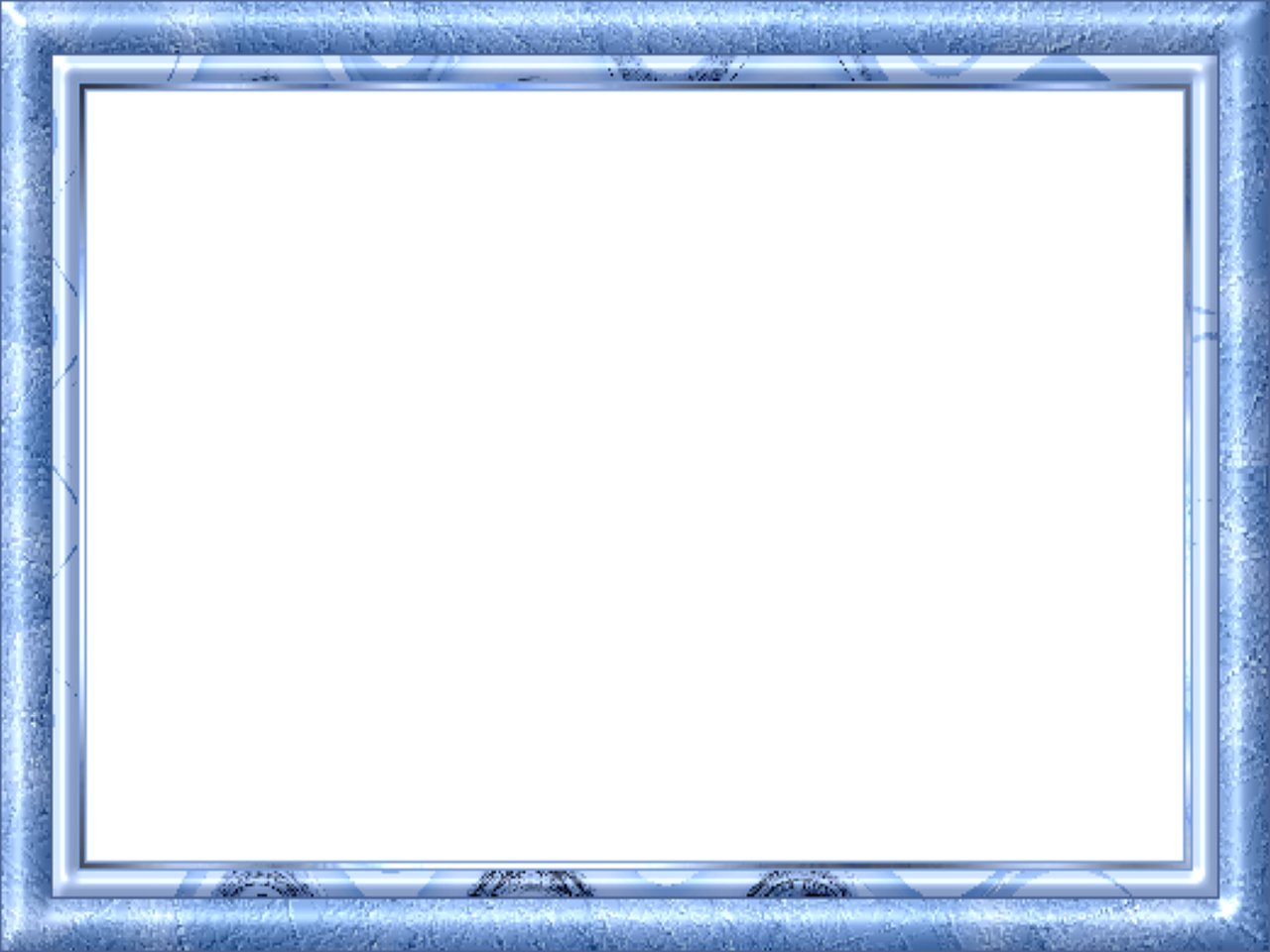 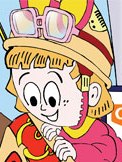 Прочитайте слова. Подумайте, какое из этих слов является проверочным для остальных.
Б      ГУН
Е
Б       ЖАТЬ
Е
Е
Б     Г
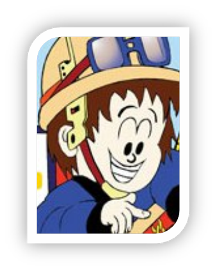 Б       ГОВАЯ (дорожка)
Е
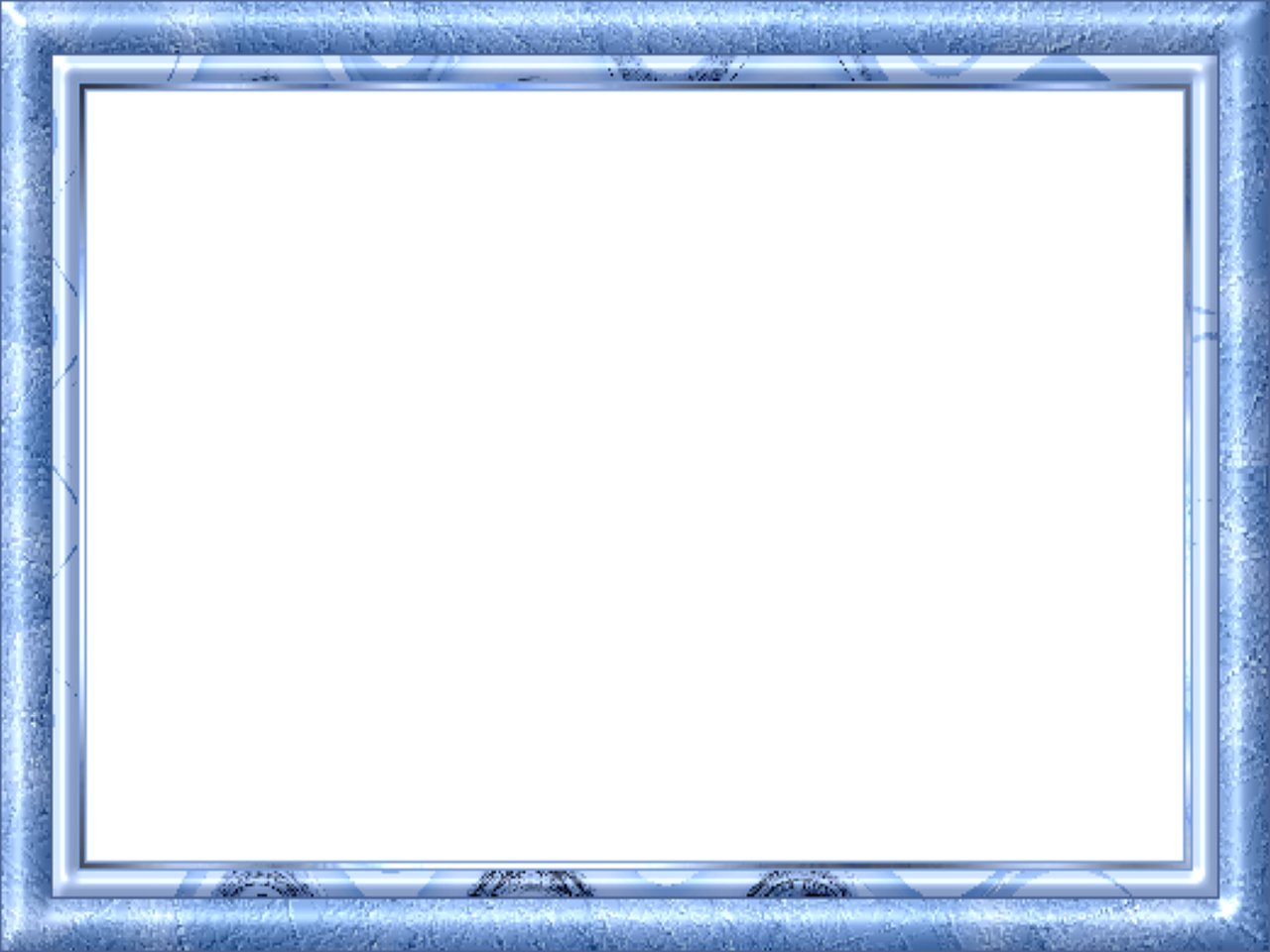 Подбери подходящие по смыслу словарные слова .
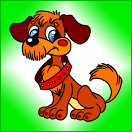 Громко лает             .
СОБАКА
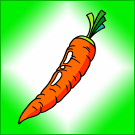 На грядке растет             .
МОРКОВЬ
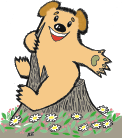 В берлоге спит            .
МЕДВЕДЬ
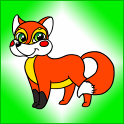 Ворует кур хитрая            .
ЛИСИЦА
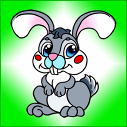 Под кустом сидит          .
ЗАЯЦ
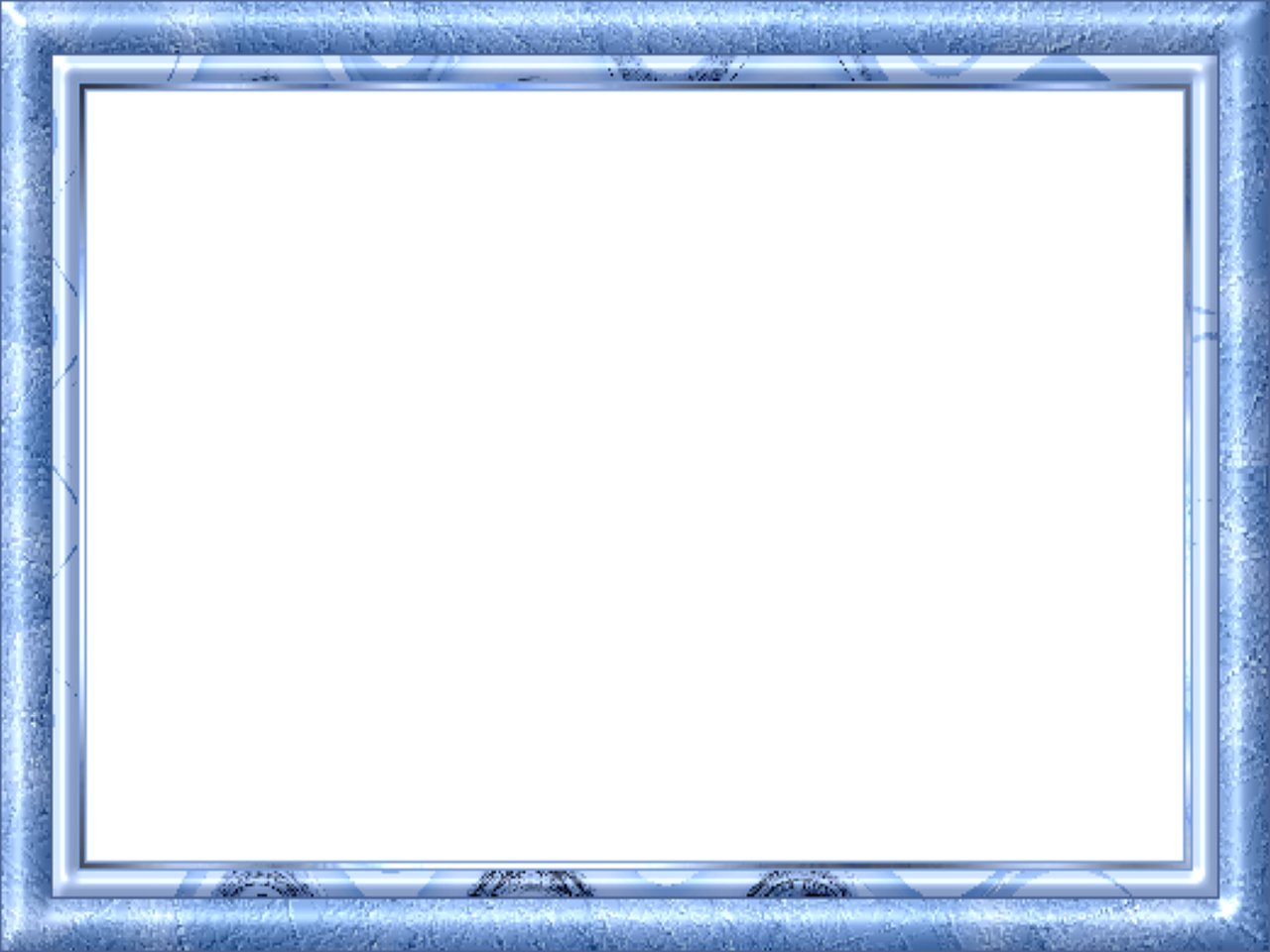 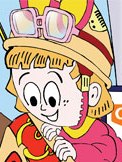 Запишите слова в два столбика: проверочные и проверяемые слова.
грибной
боль
светить
гриб
больница
мяч
свет
ковер
глаз
мячи
коврик
глаза
Проверяемые слова
Проверочные слова
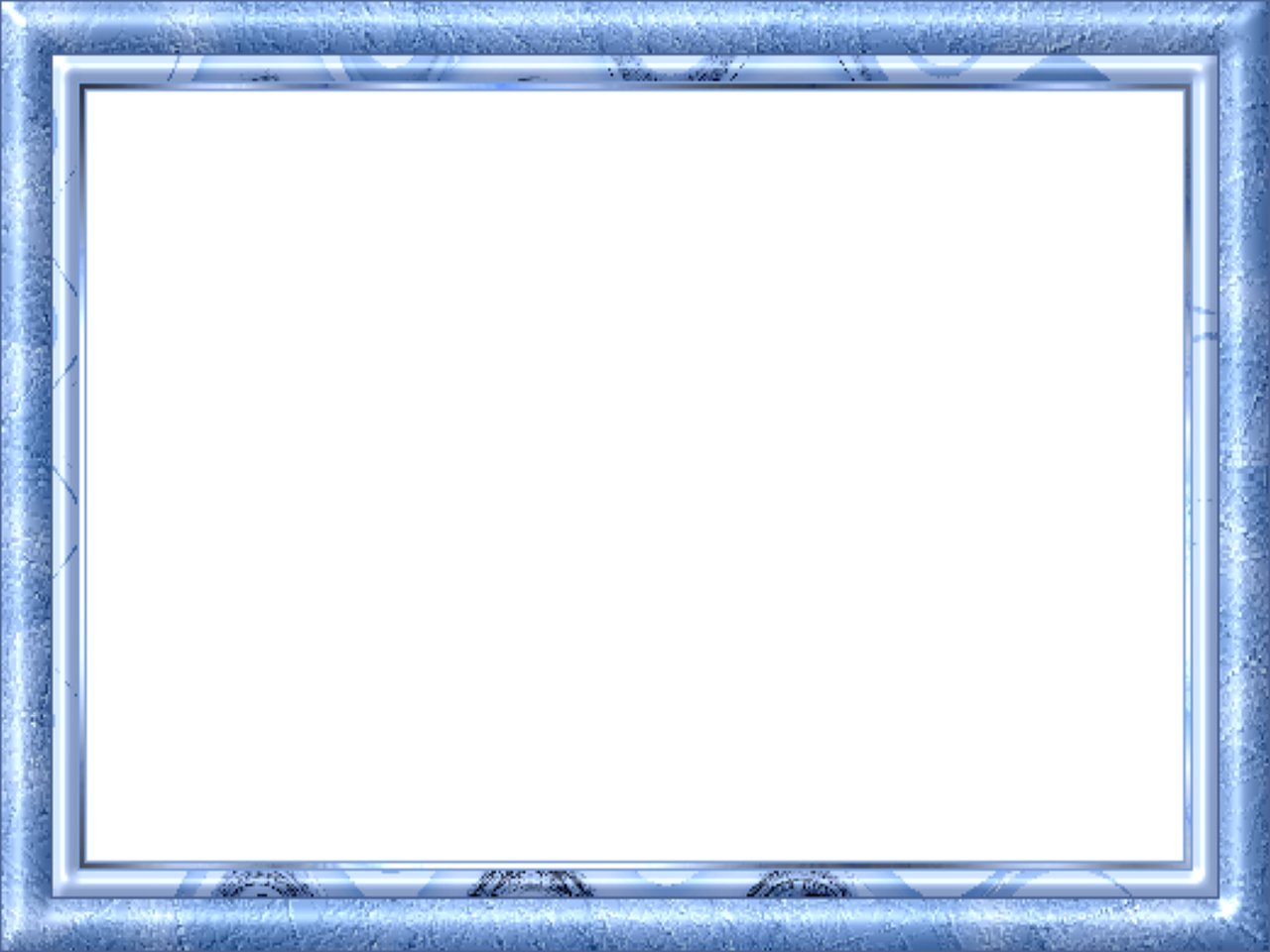 Упражнение 131.
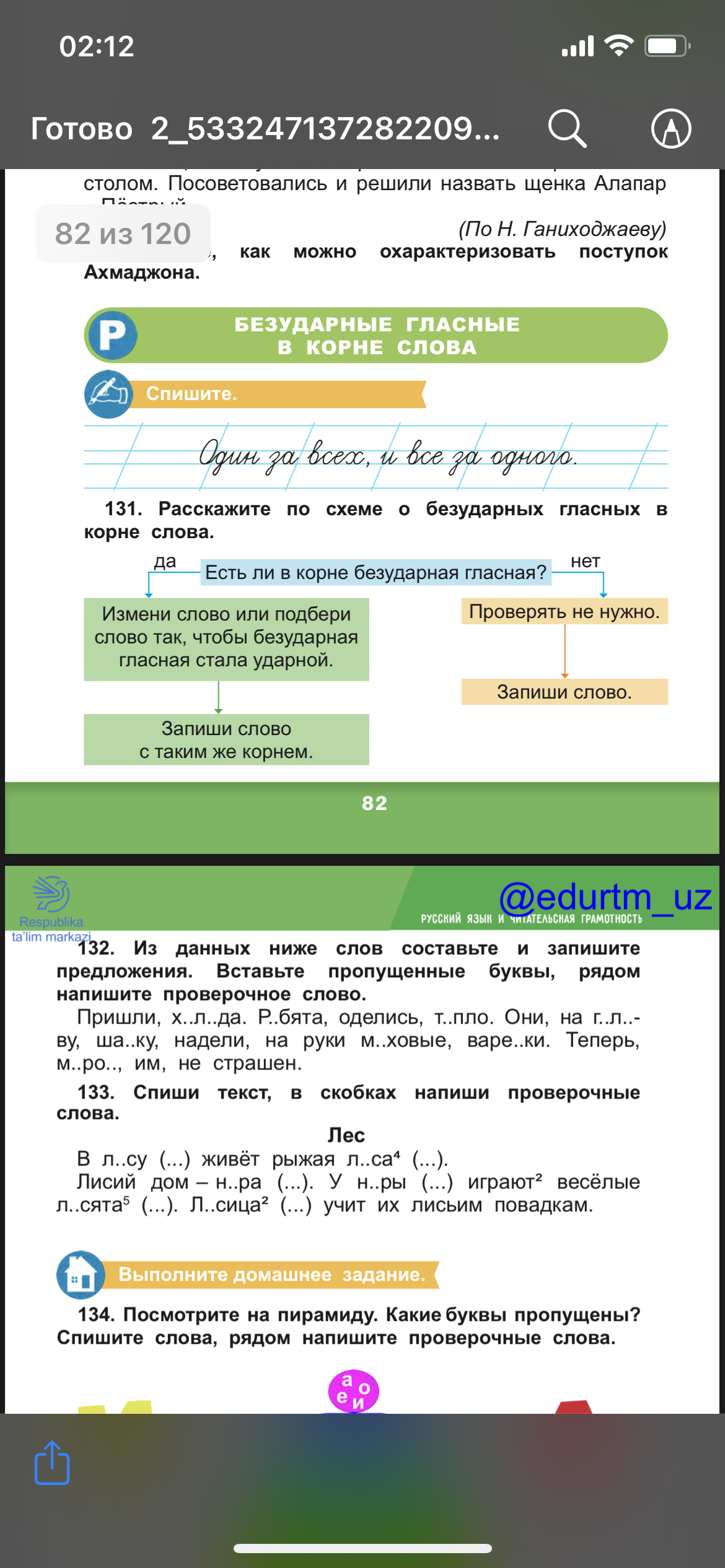 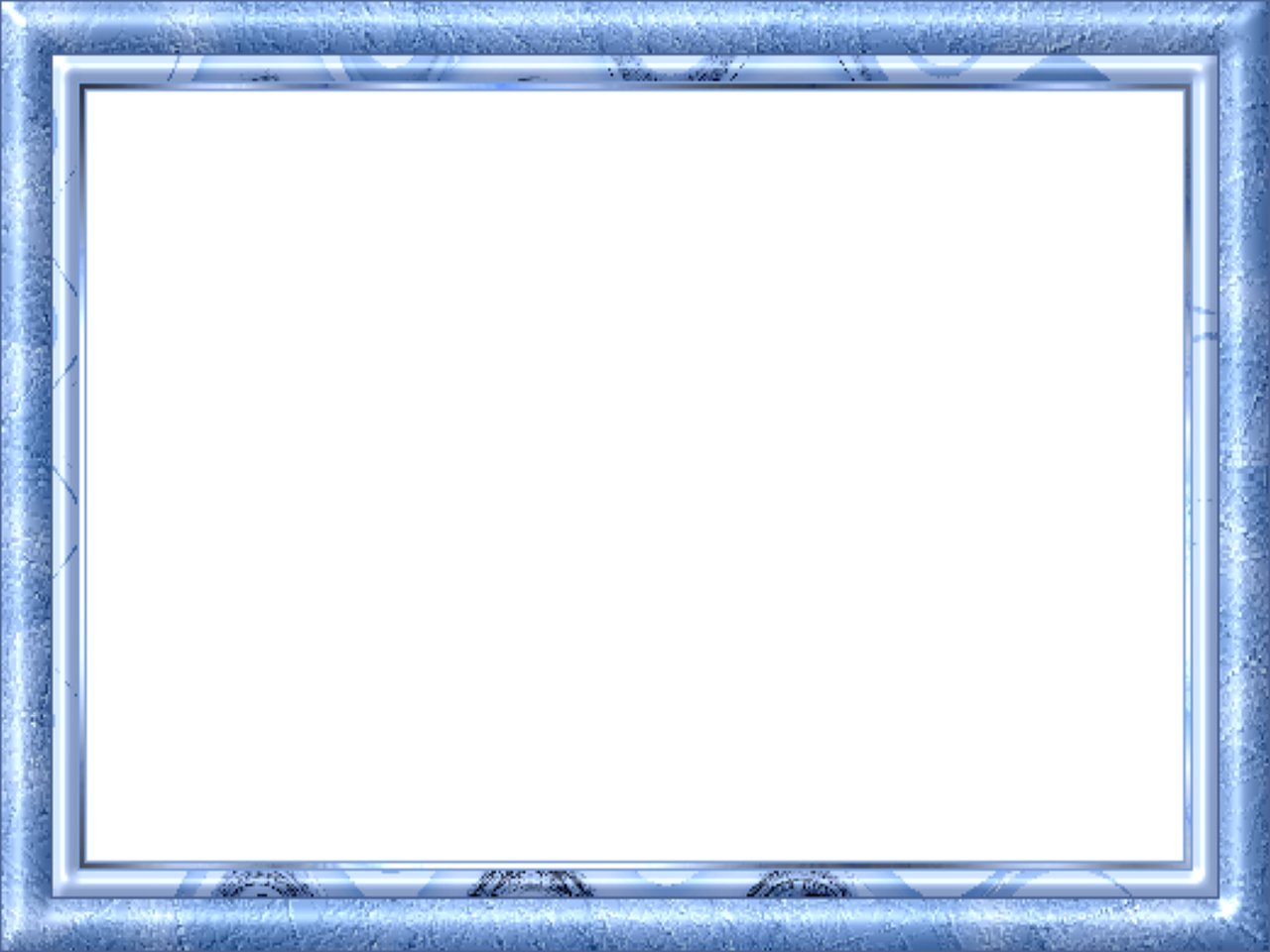 Упражнение 133.
 Спиши текст, в скобках напиши проверочные слова. 
                                       
                                       Лес .
В л..су (...) живёт рыжая л..са⁴ (...). Лисий дом – н..ра (...). У н..ры (...) играют² весёлые л..сята (...). Л..сица² (...) учит их лисьим повадкам.
5
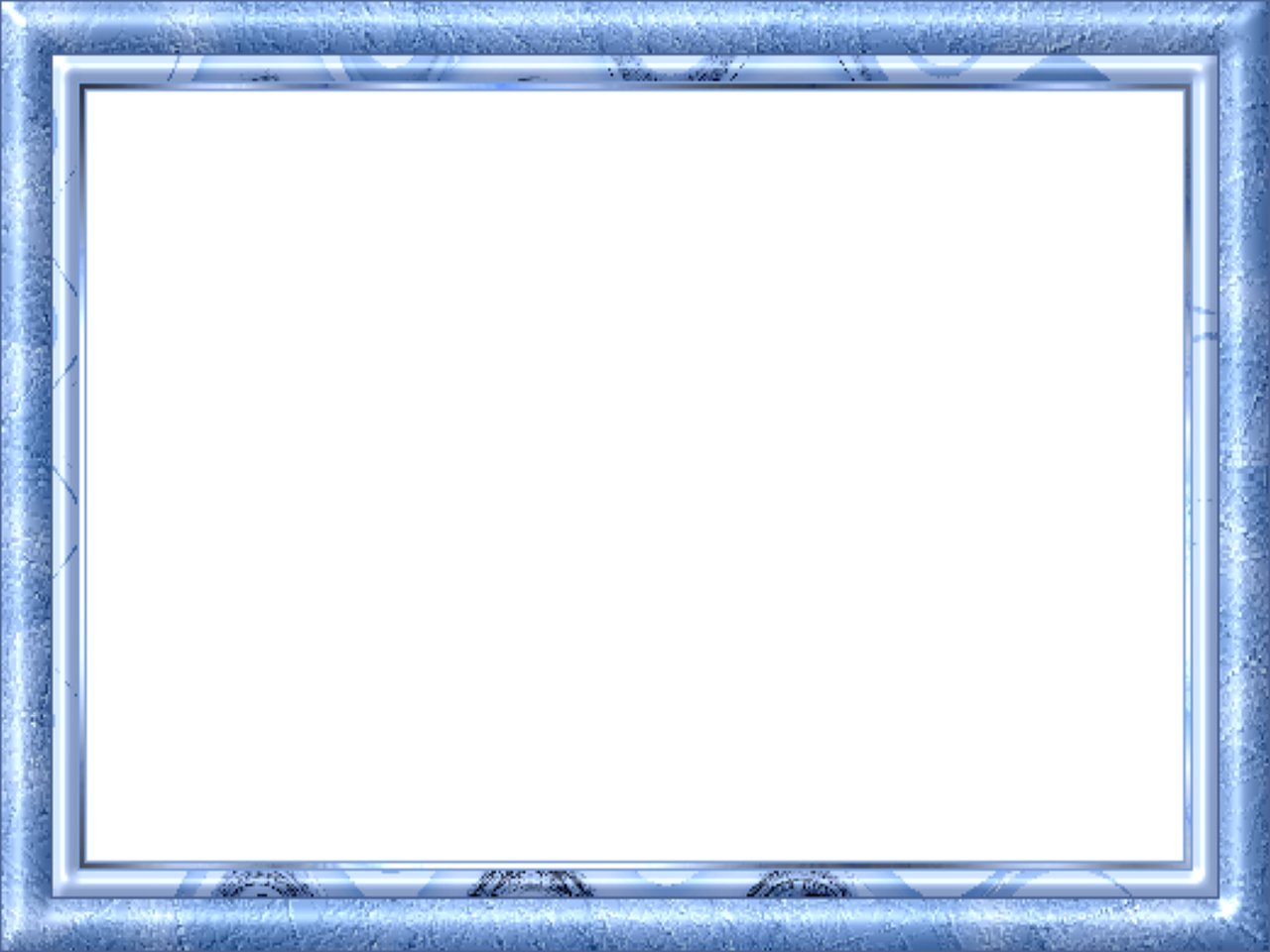 Лес .
В л..су (лес) живёт рыжая л..са⁴ (лисы). Лисий дом – н..ра (норы). У н..ры (норка) играют² весёлые л..сята (лисы). Л..сица² (лисы) учит их лисьим повадкам.
е
и
пр.
сущ.
о
о
сущ.
прилаг.
гл.
5
и
и
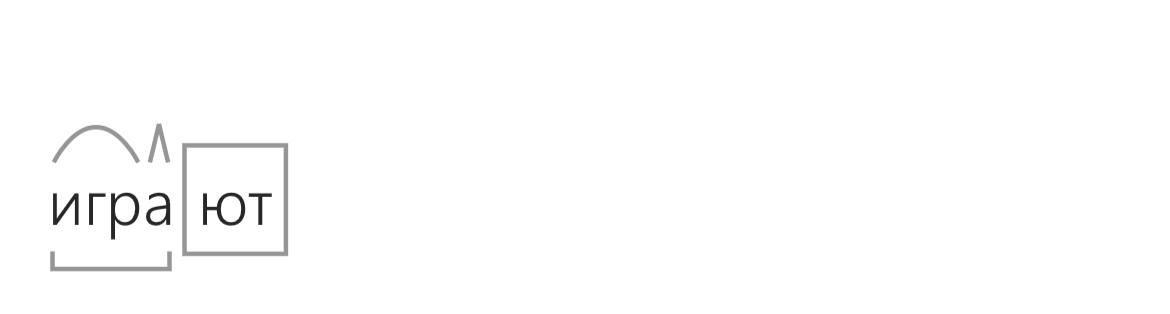 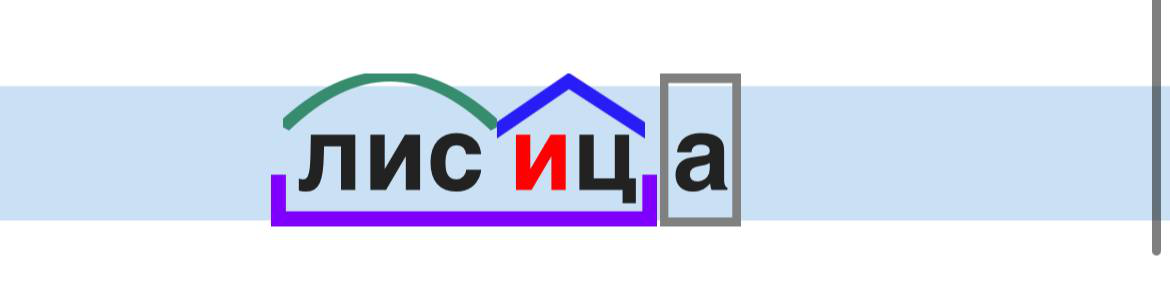 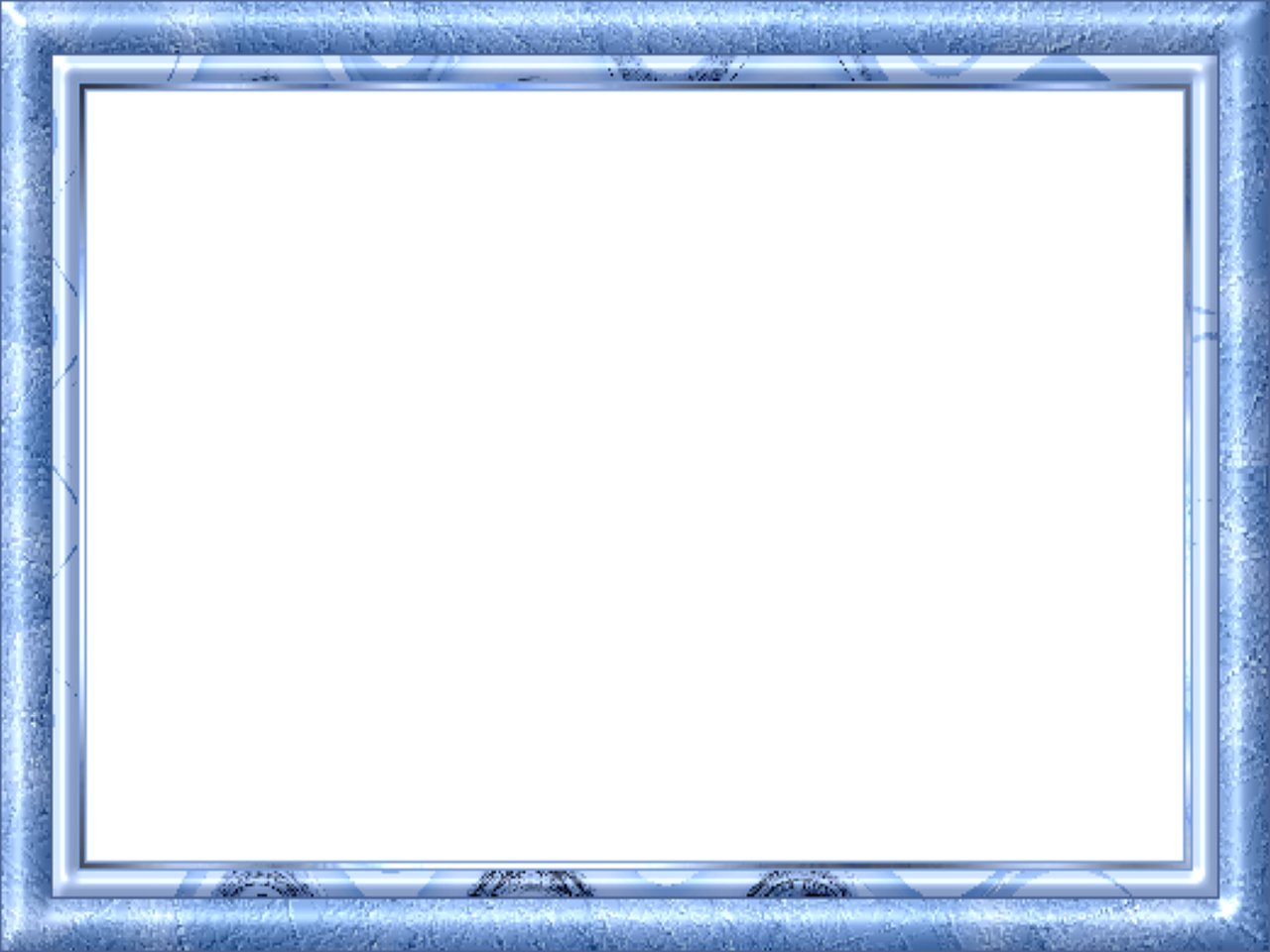 ДОМАШНЯЯ РАБОТА.
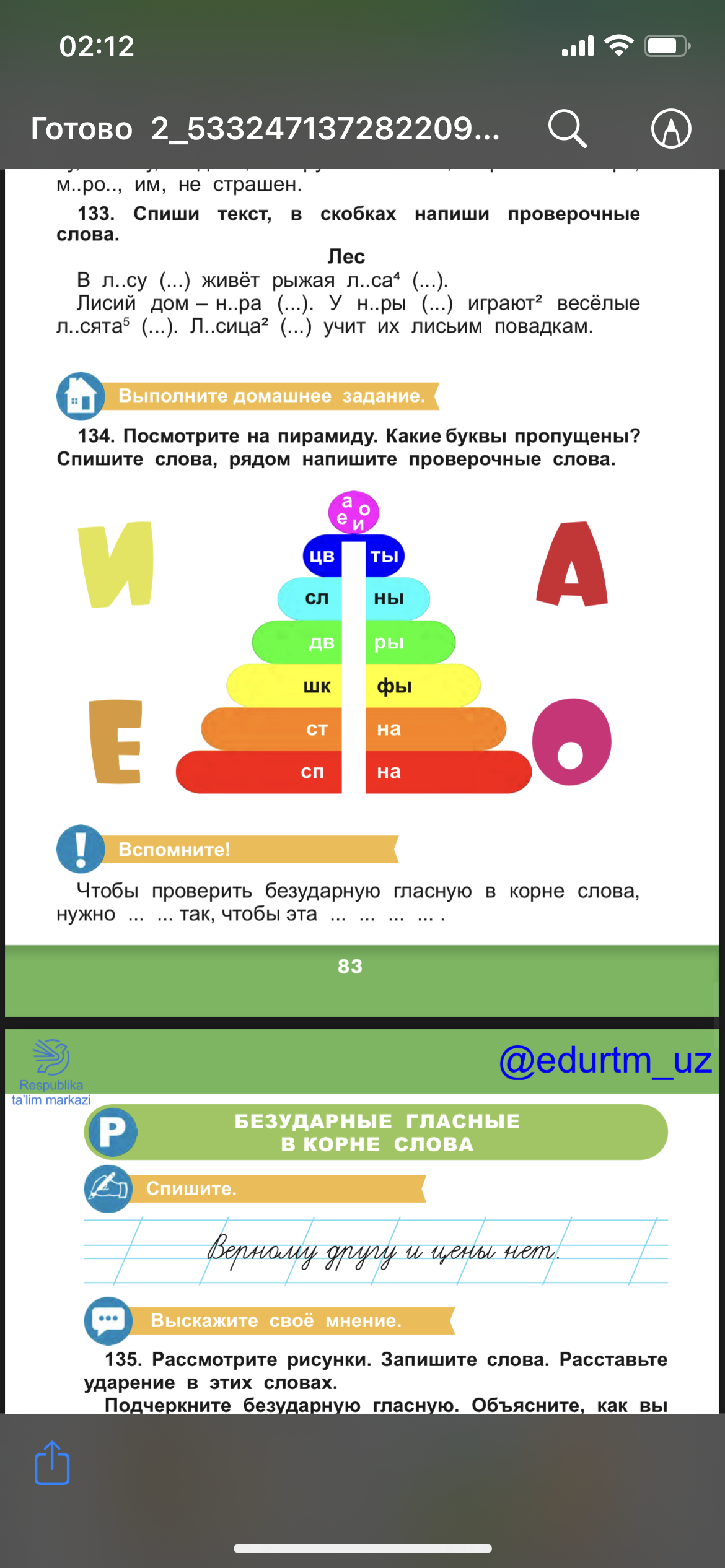 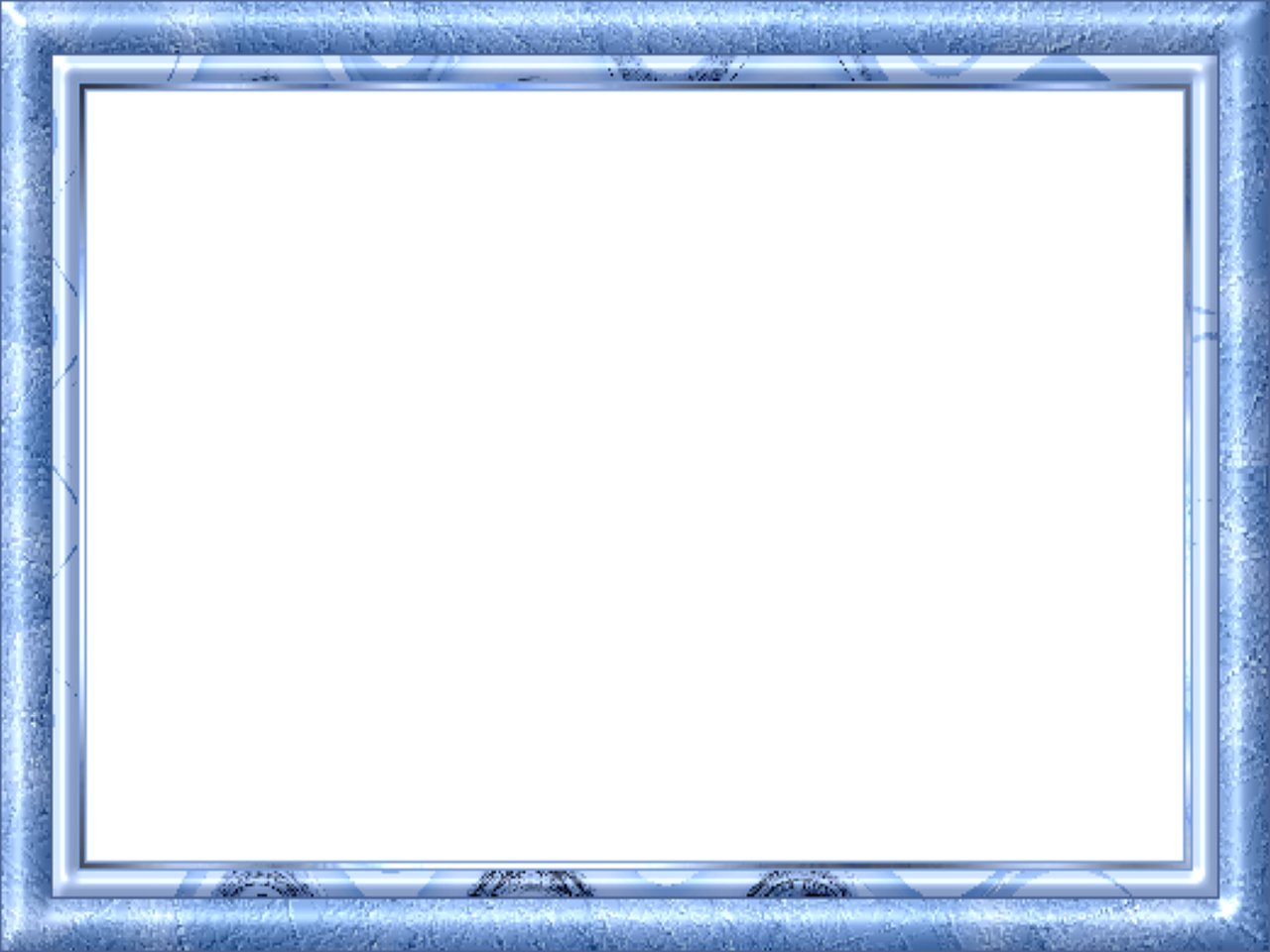 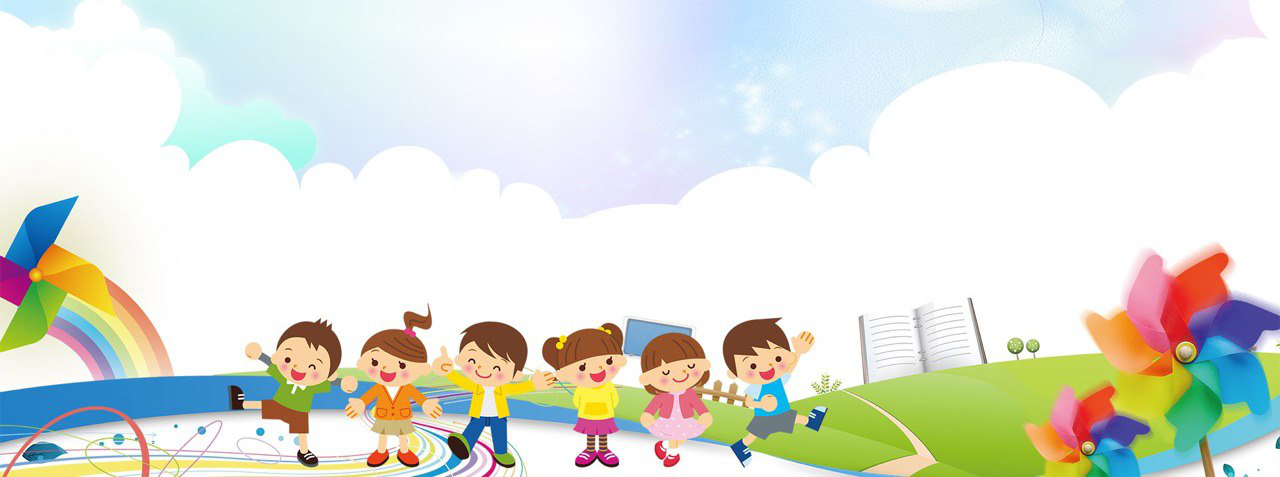 СПАСИБО ЗА УРОК!